Emotional Wellness

August 5, 2020
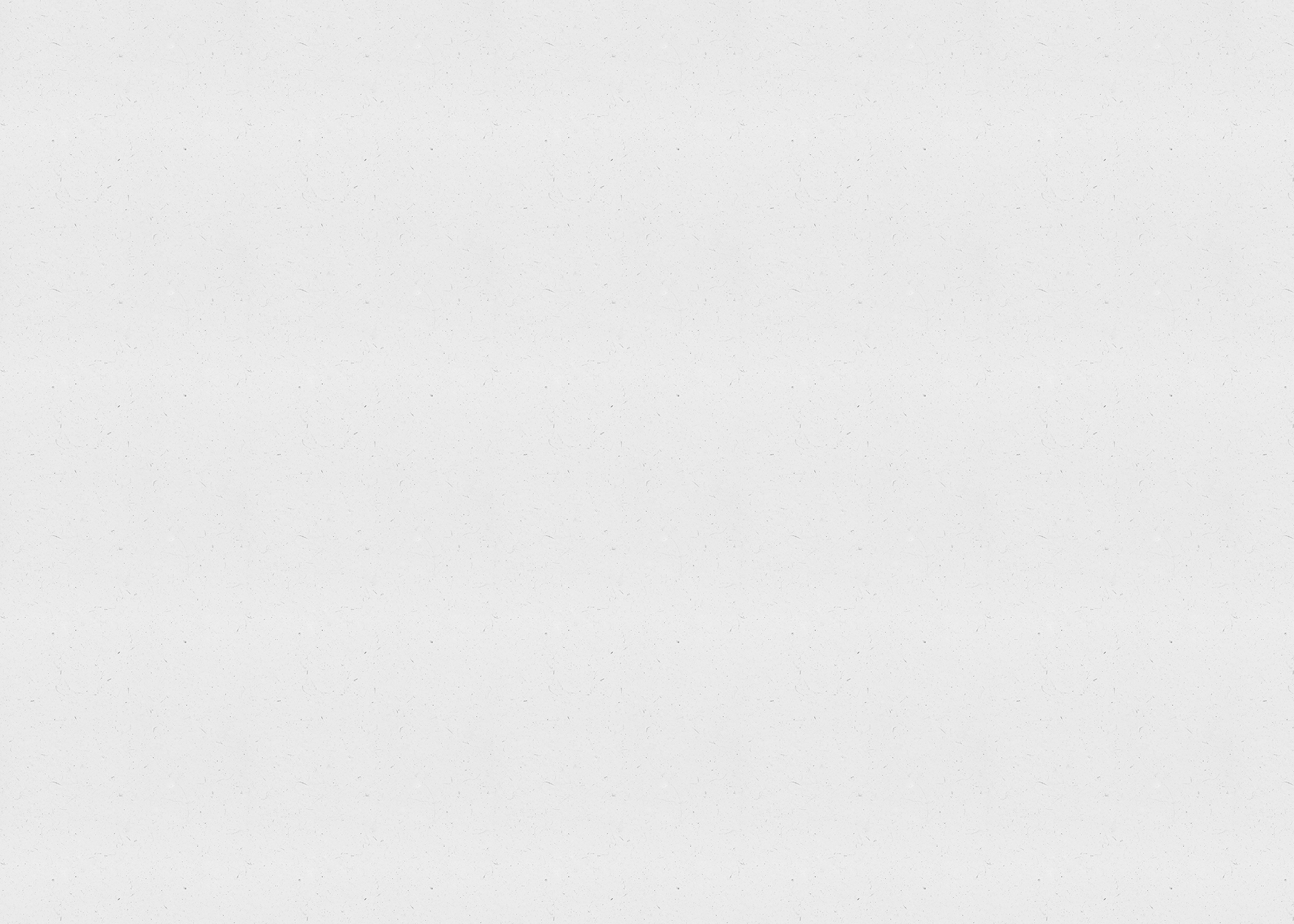 Facilitator: Basil Joseph, M.Ed., RP, RMFT
EMOTIONAL Wellness
You will learn, identify, and apply…….
5 Indicators
4 Strategies
3 Personal Goals
2 Minutes of Mindfulness Meditation
1 Coping Statement 
…….for your Emotional Wellness
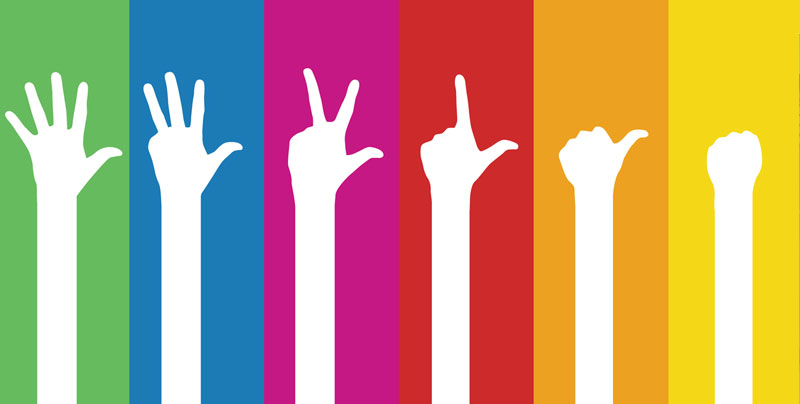 Emotional Wellness
5 Indicators
You are…..
Kind & treat others well
Self compassionate & like yourself
Aware of your emotions
Resilient & rebound from failure
Finding meaning & purpose in life
Remember it is not either/or…..it’s a continuum
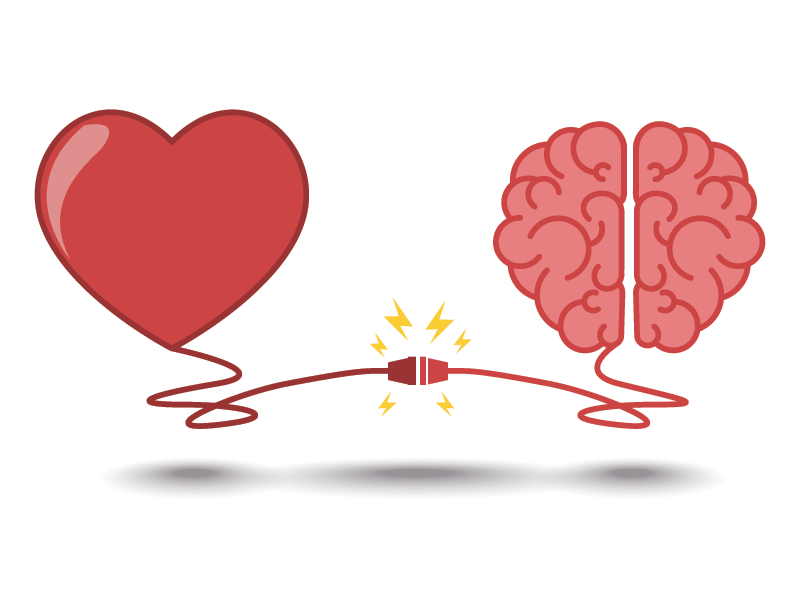 Emotional Wellness
4 Strategies
Bullet Journalling
Developing Self Compassion
Practicing Mindfulness
Nurturing your interests/hobbies
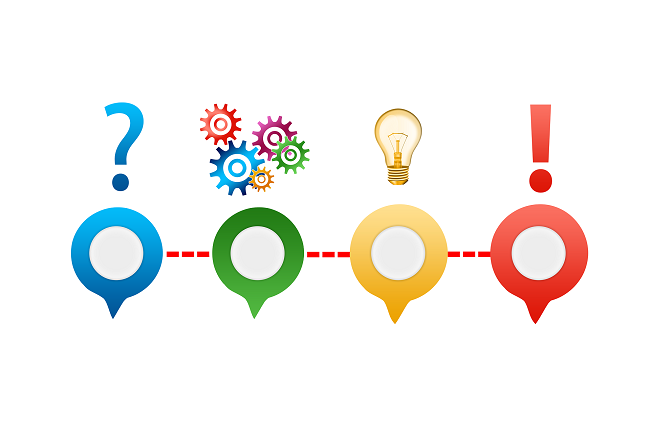 Bullet Journal Video:https://www.youtube.com/watch?v=boeojSvp5Mg
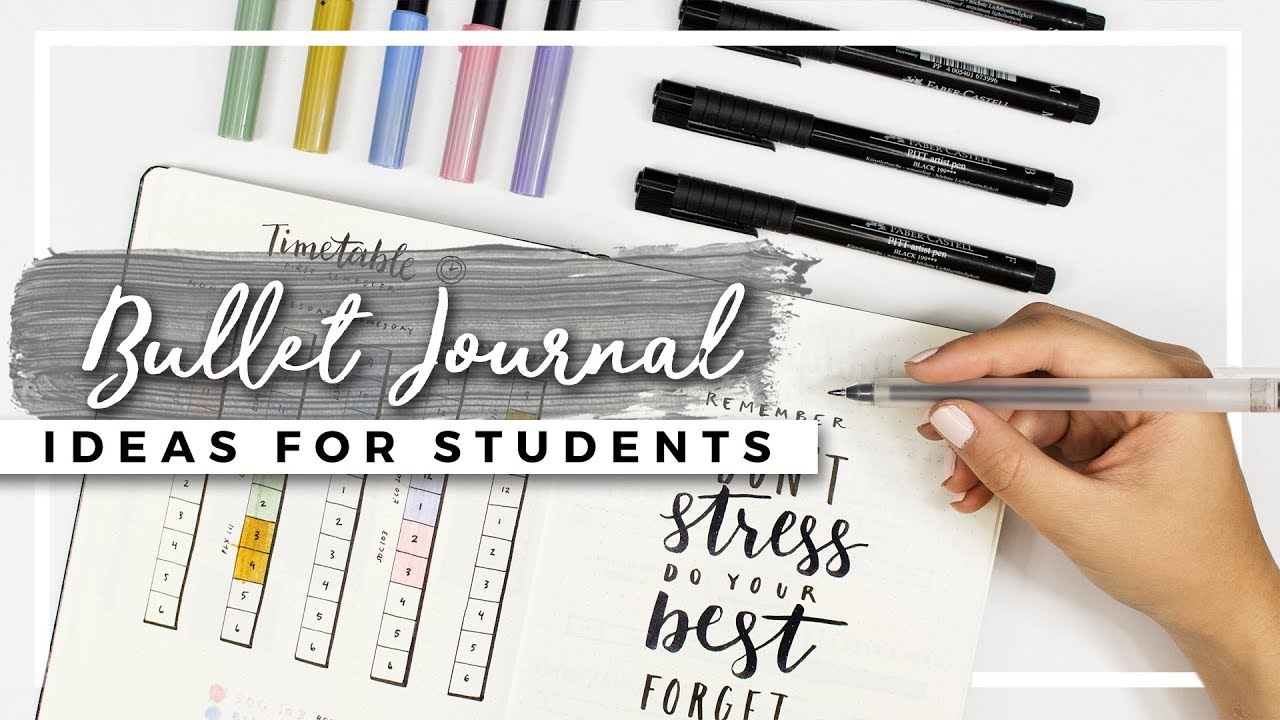 Self Compassion:Kristin Neff at TEDx
The Space Between Self-Esteem and Self Compassion 

https://www.youtube.com/watch?time_continue=39&v=IvtZBUSplr4&feature=emb_logo
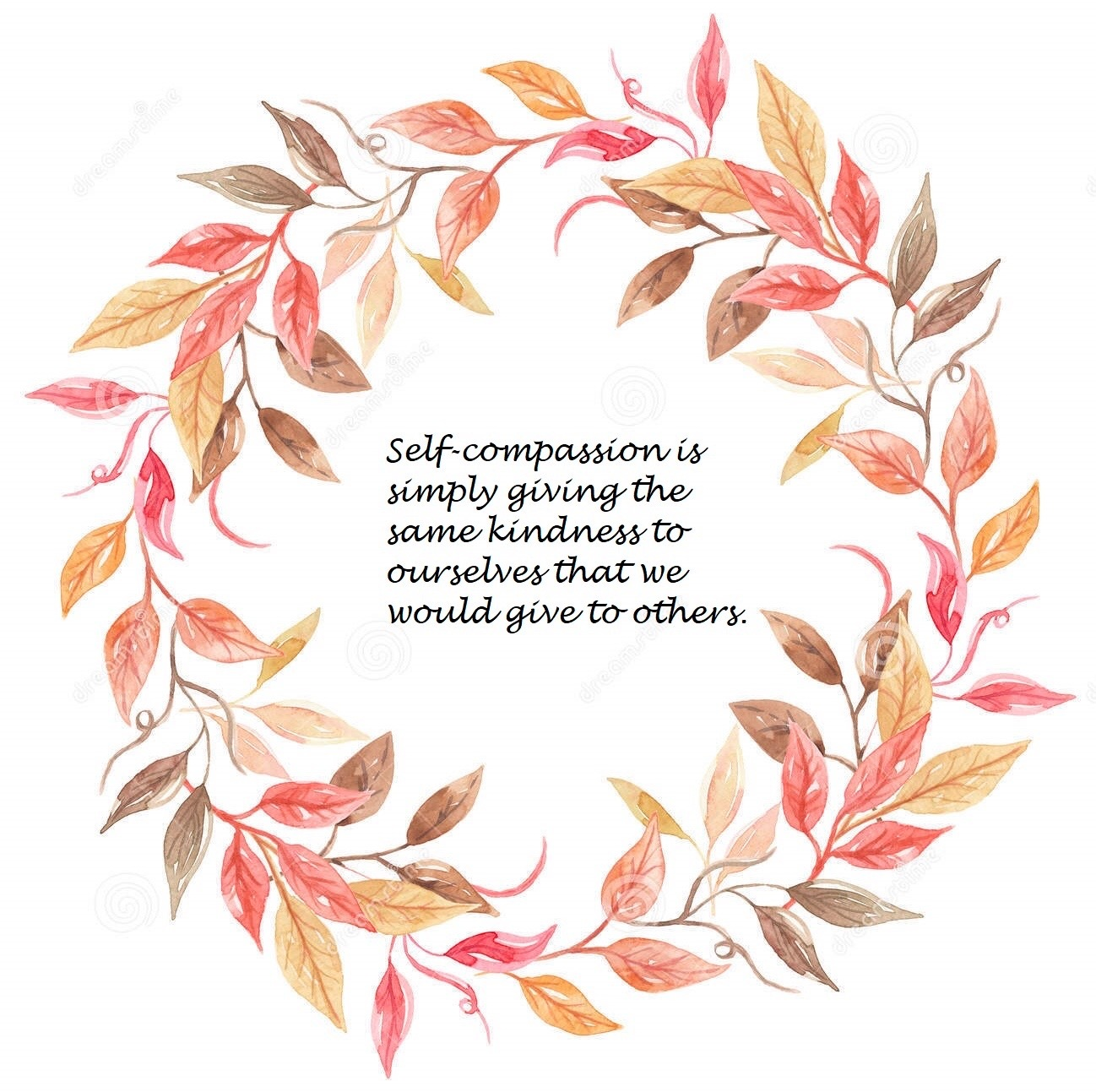 Mindfulness:
Sheridan Mindfulness Group
&
Free apps
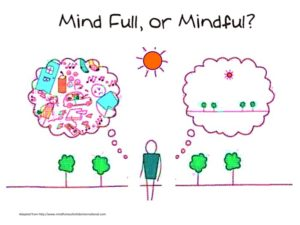 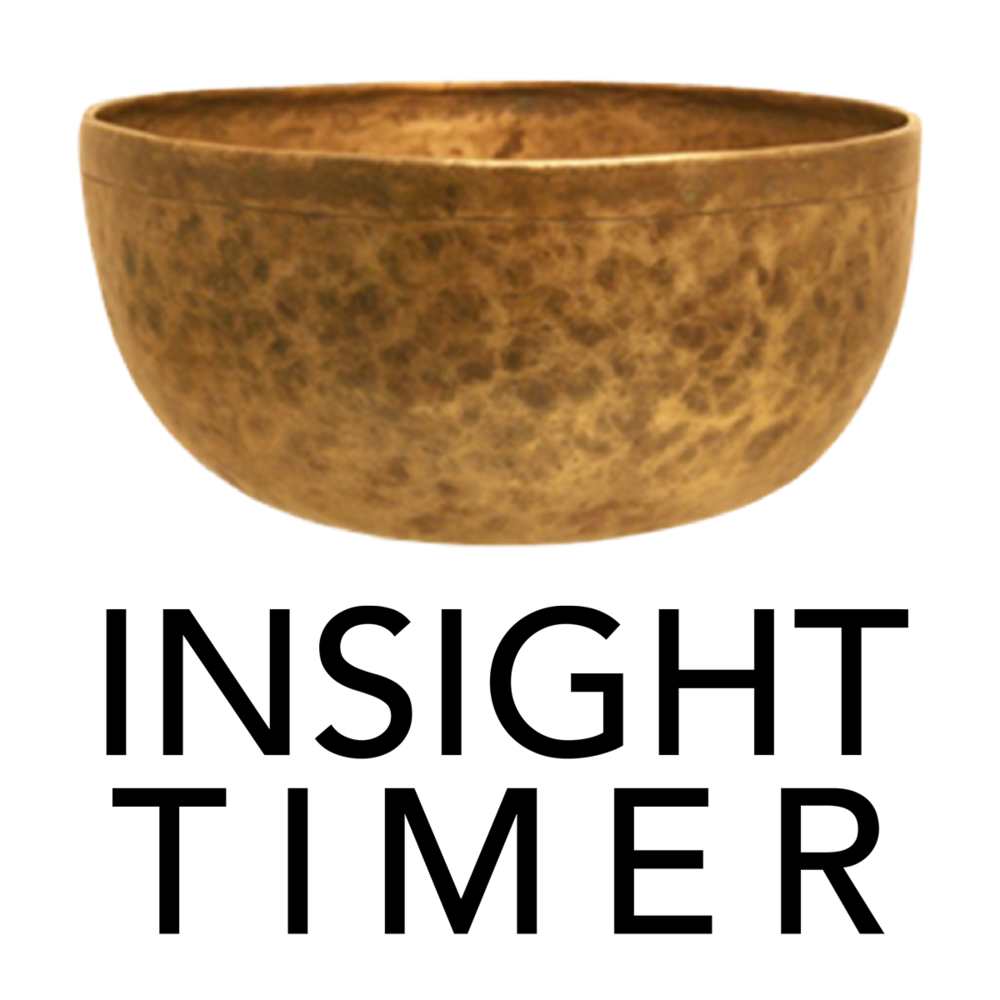 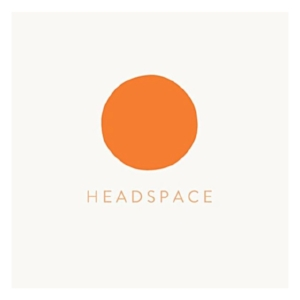 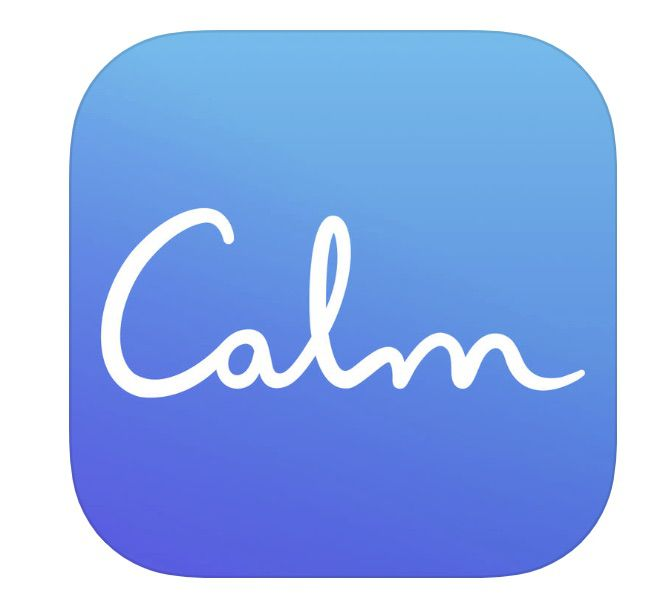 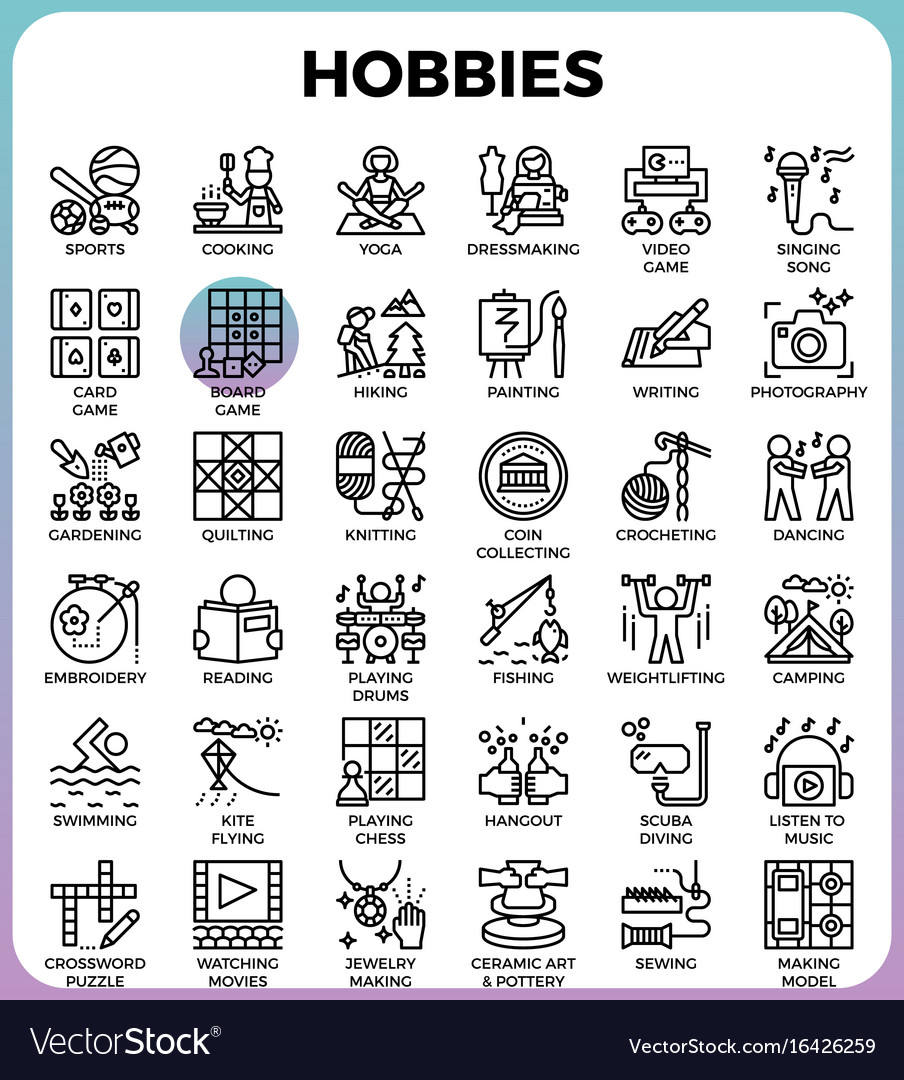 Nurturing your Interests/hobbies:
Emotional Wellness
3 Goals
Activity:
Write 3 goals to increase your emotional wellness
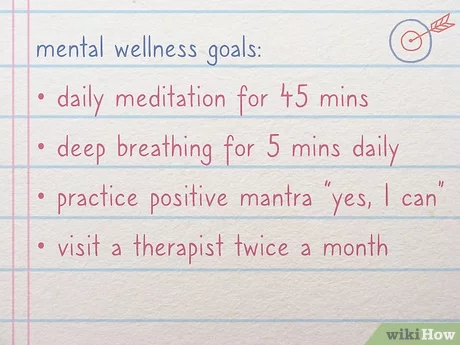 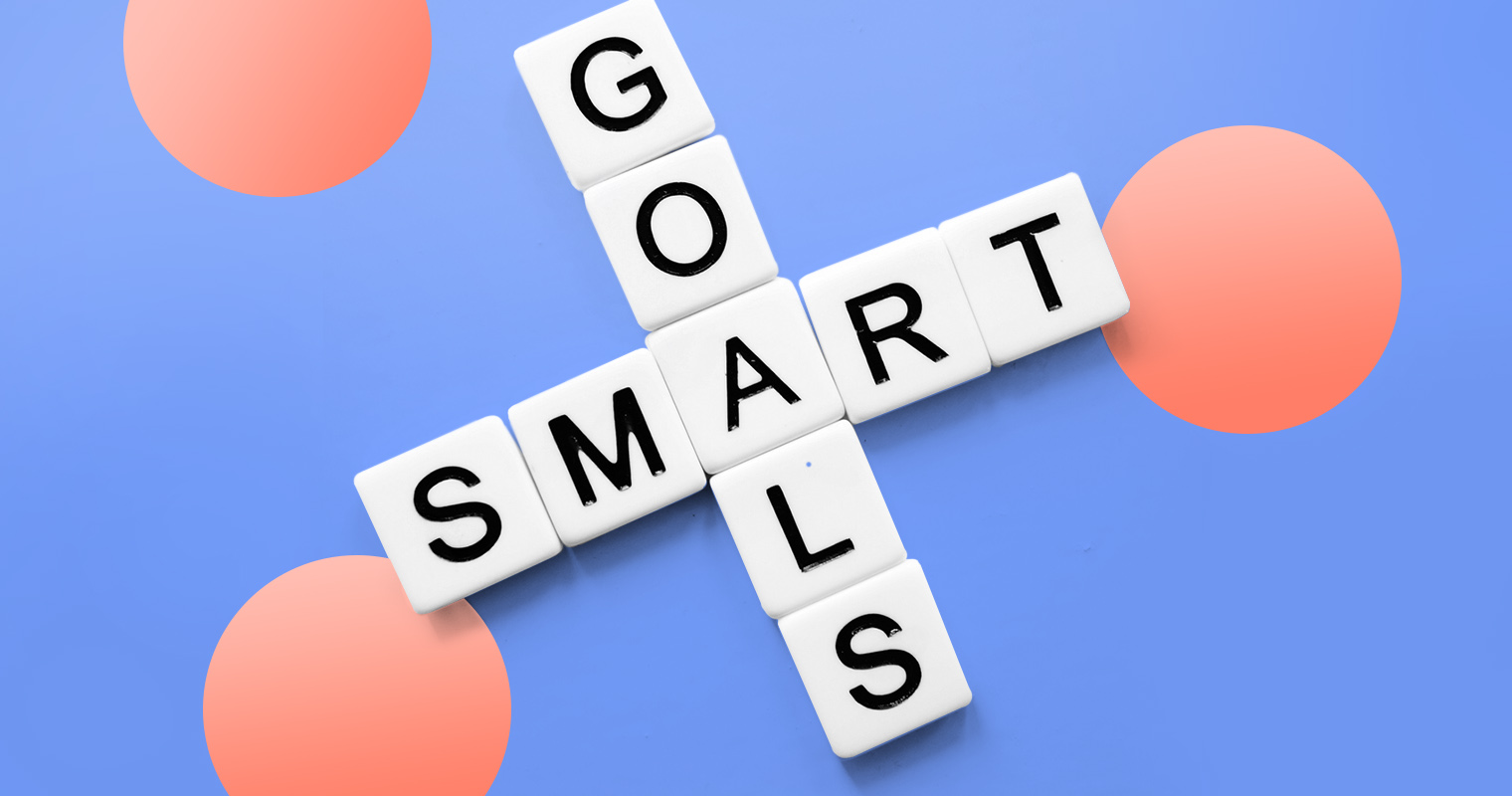 Emotional Wellness
2 Minutes of Mindfulness Meditation

Pebble Meditation
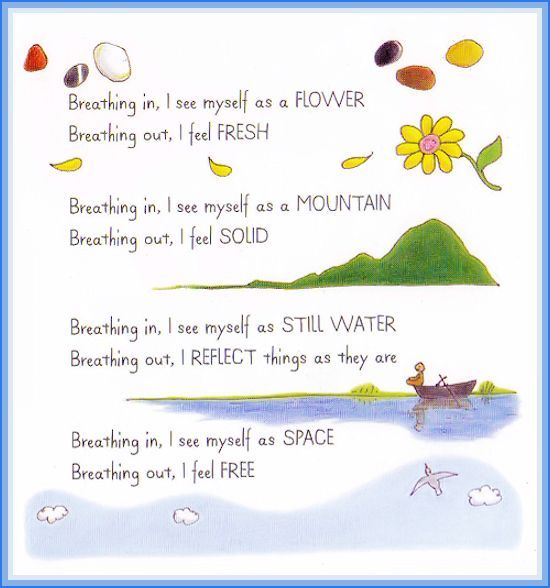 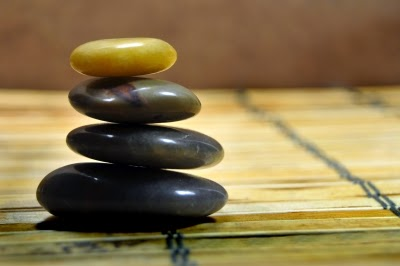 Emotional Wellness
1 Coping Statement
Activity:
Write 1 coping statement
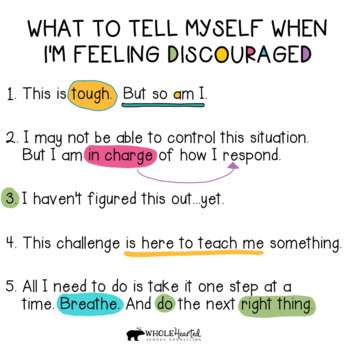 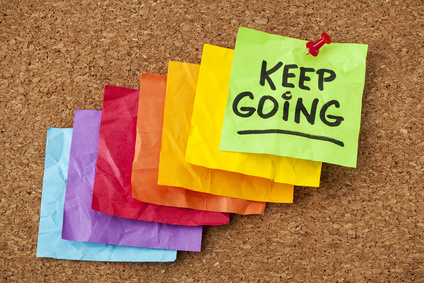 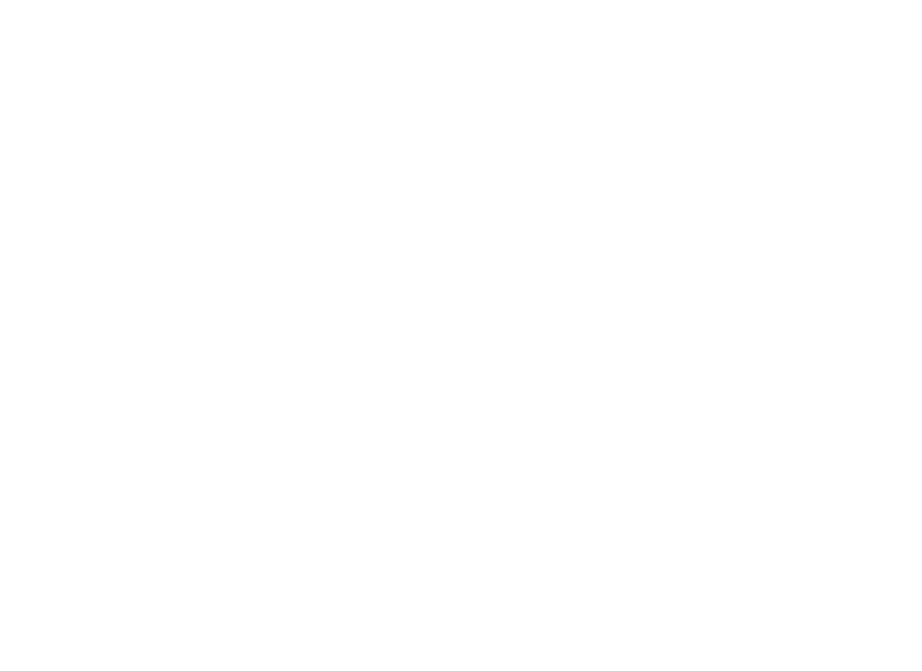 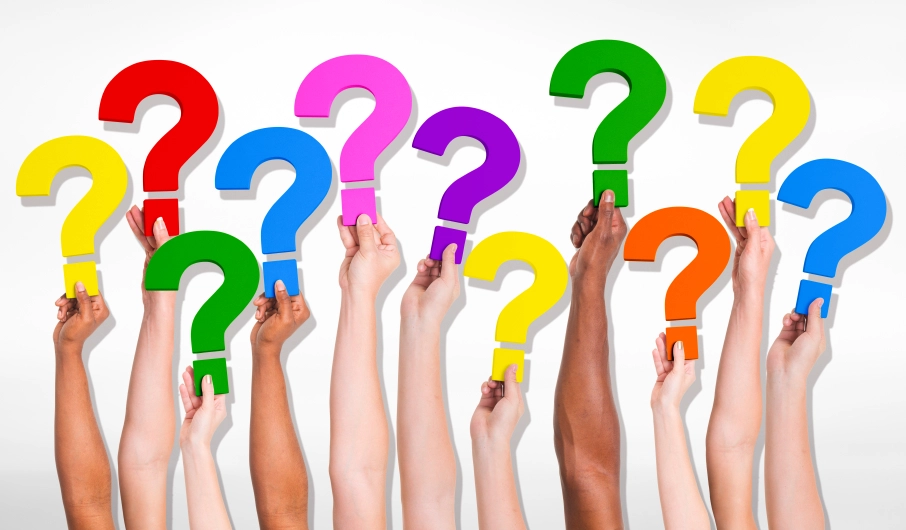